guard predicate
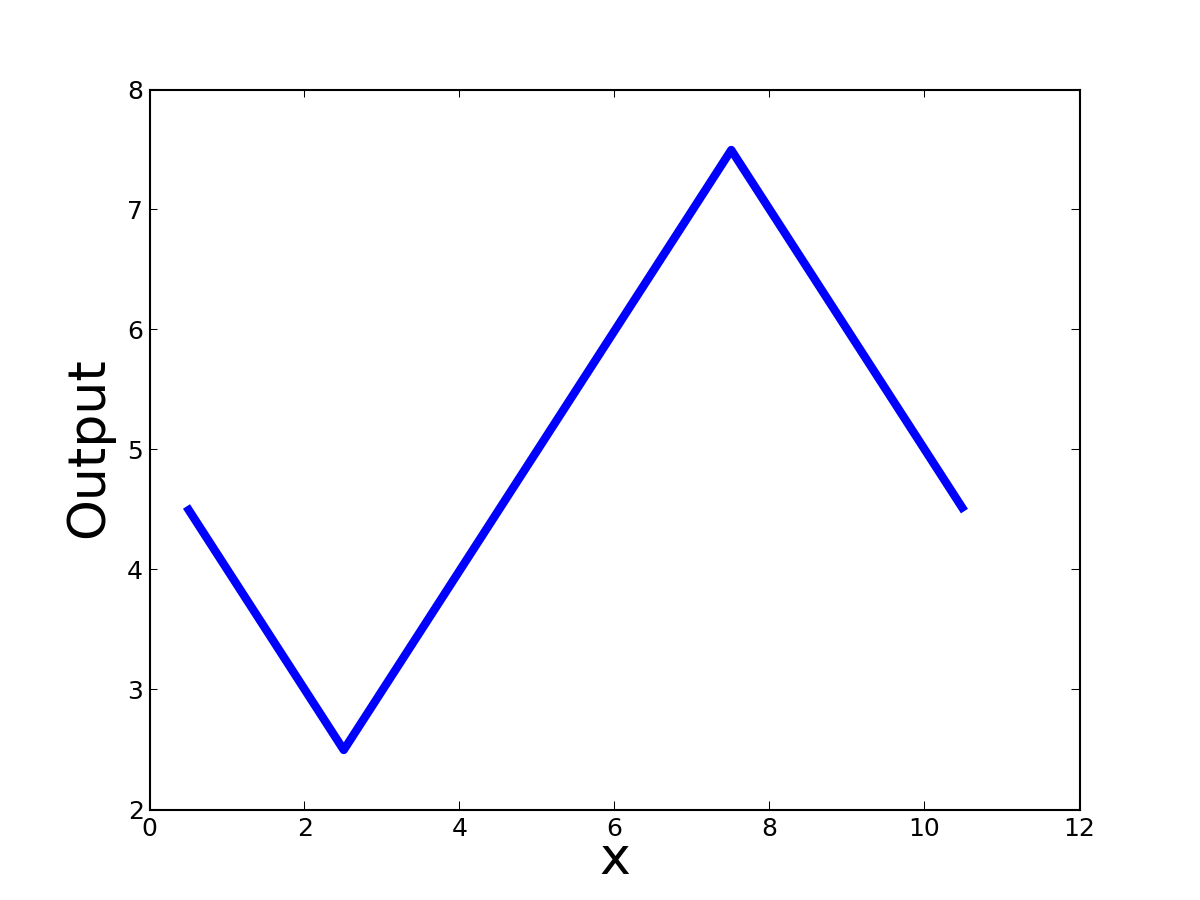 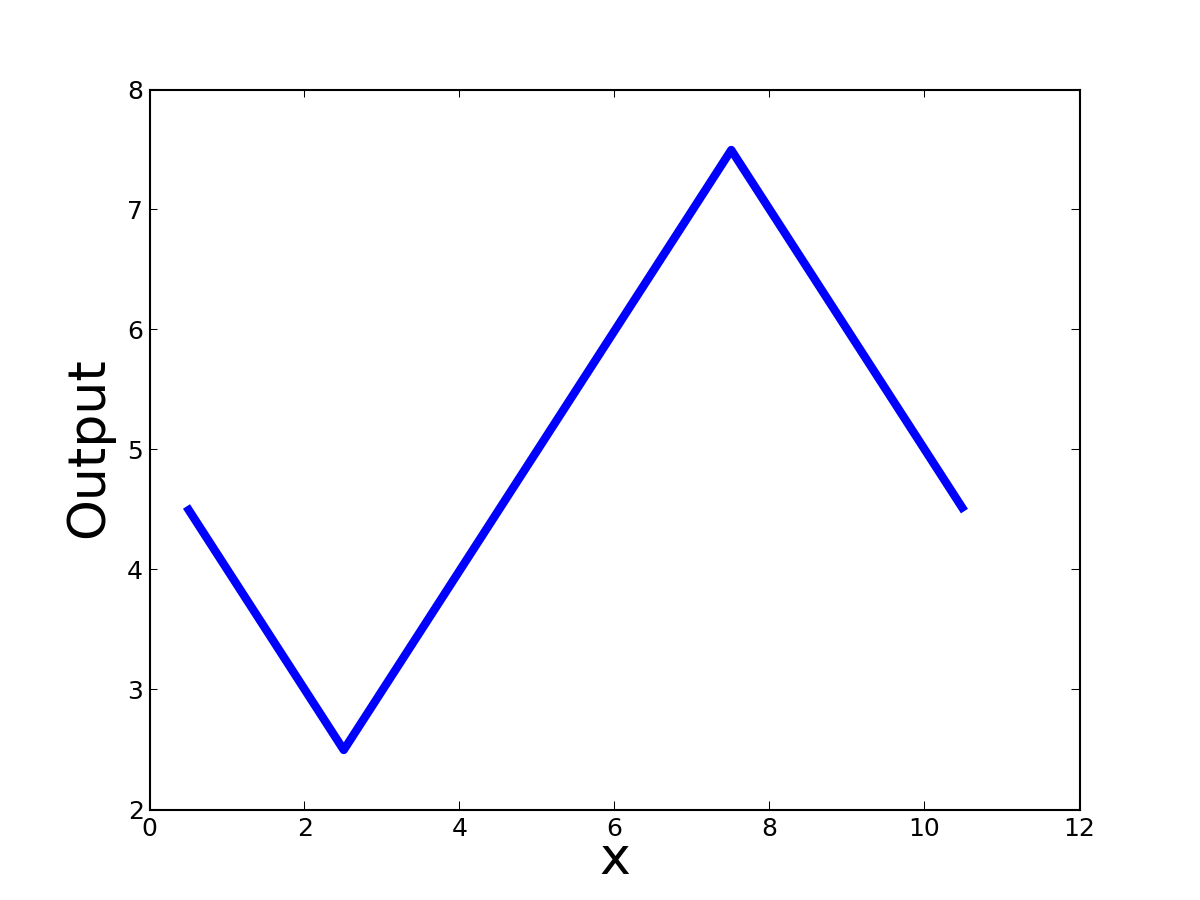 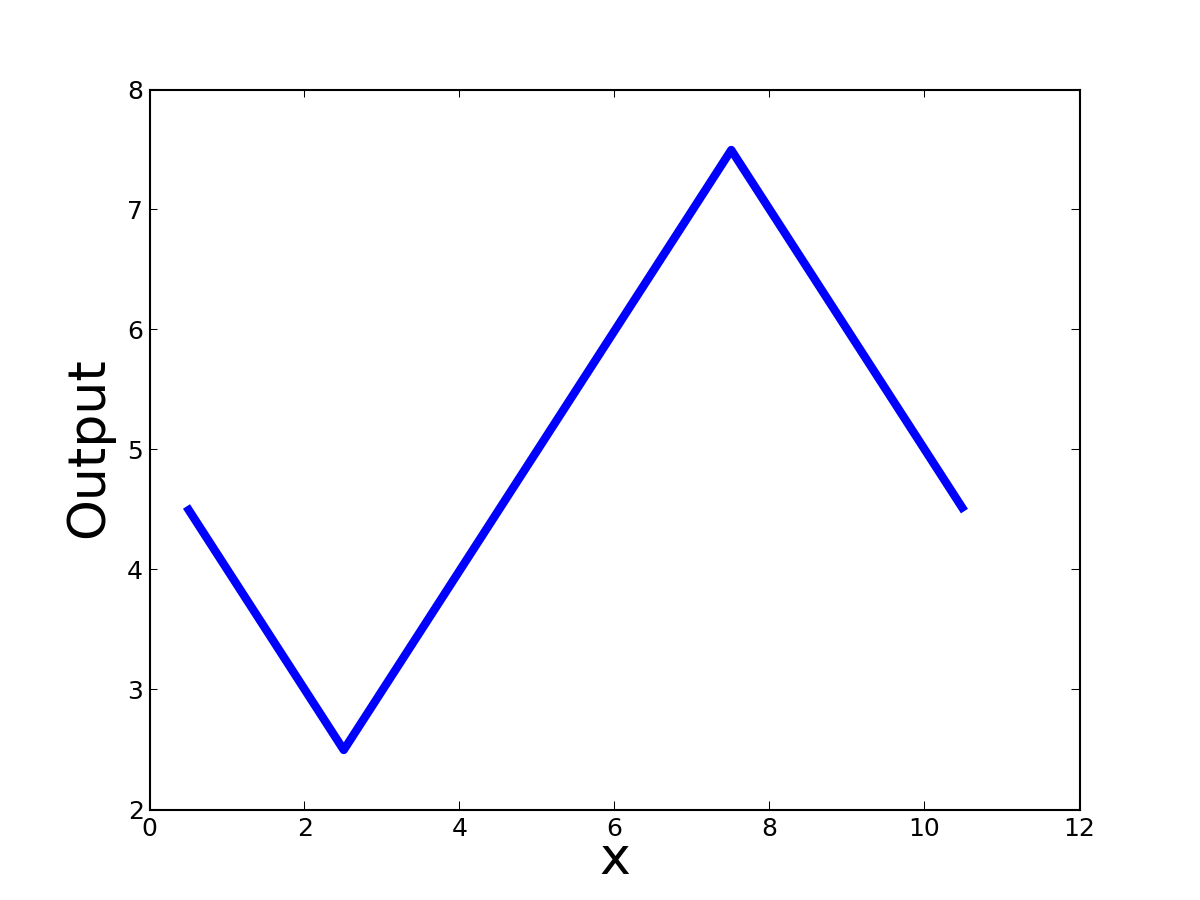 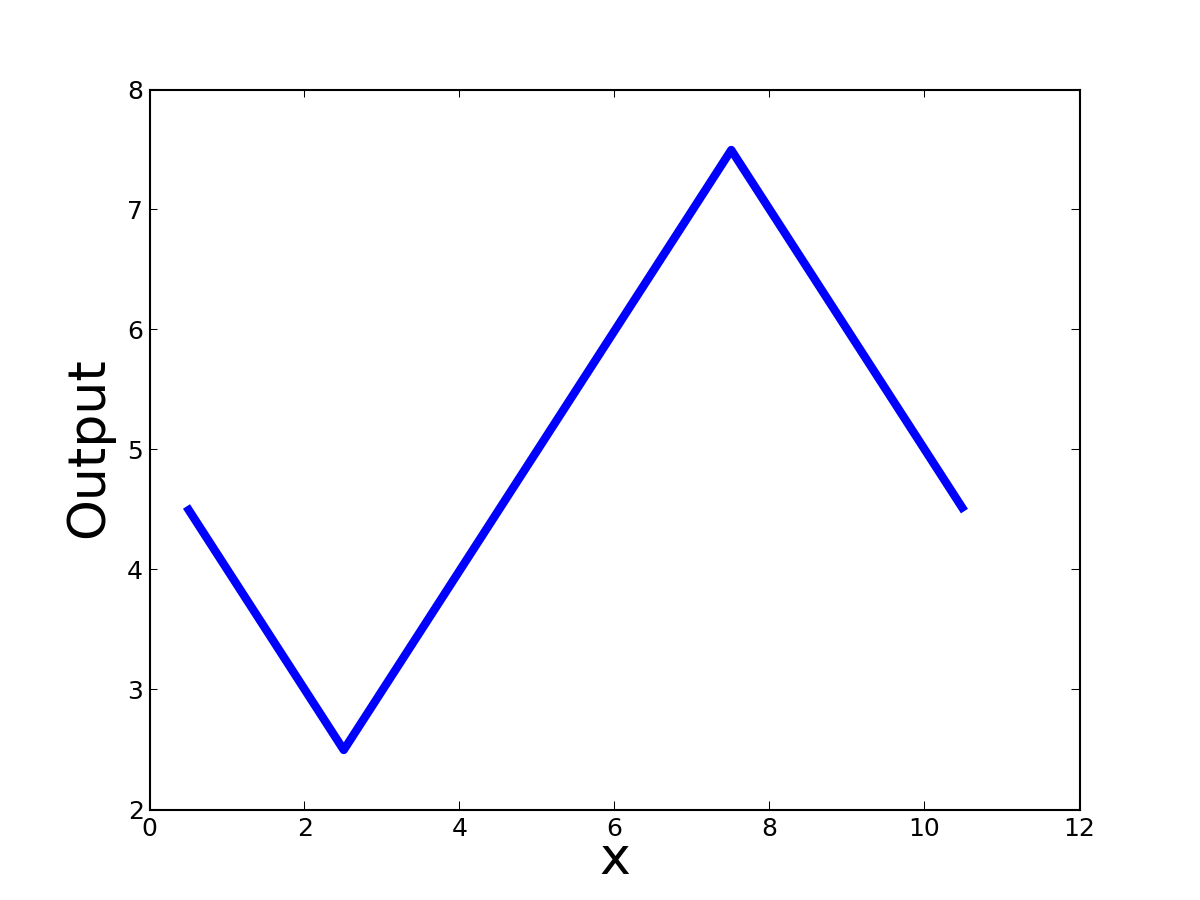 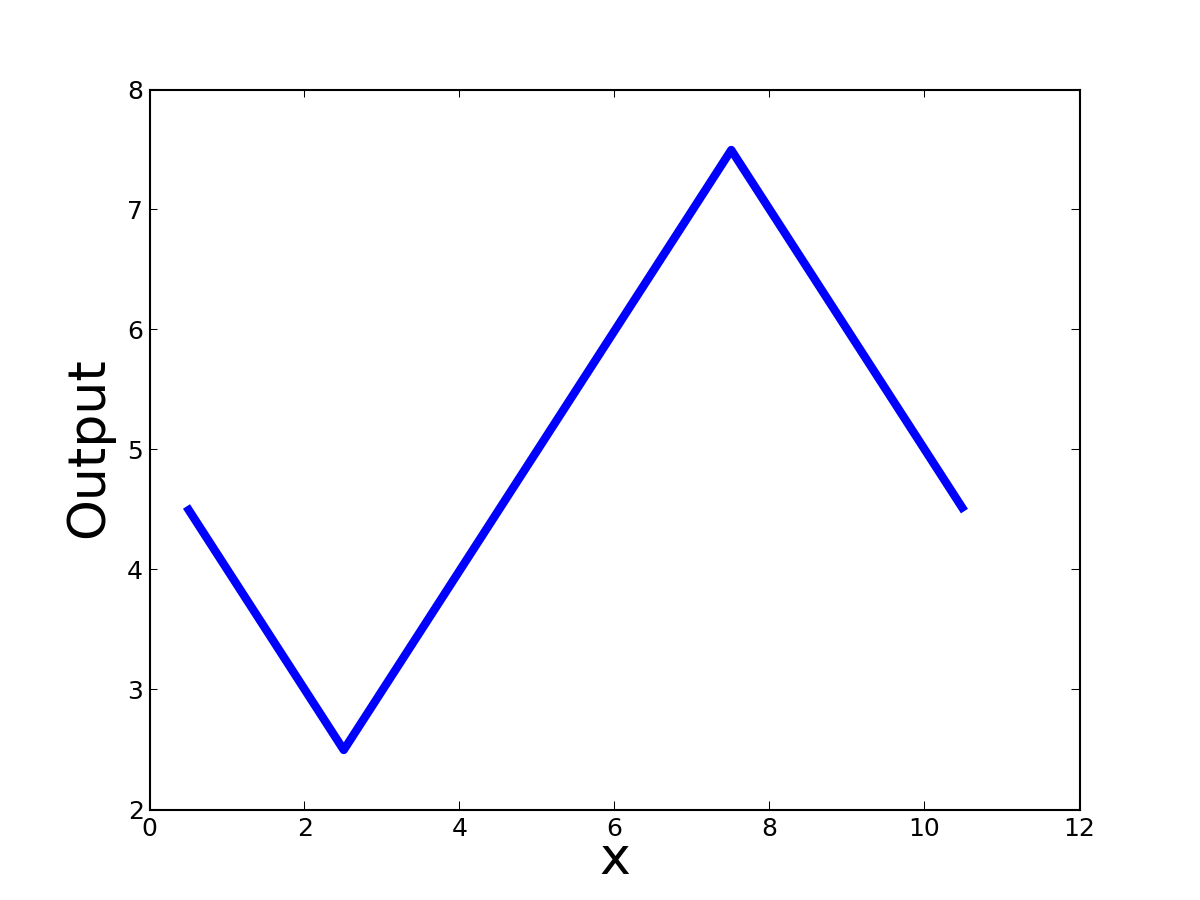 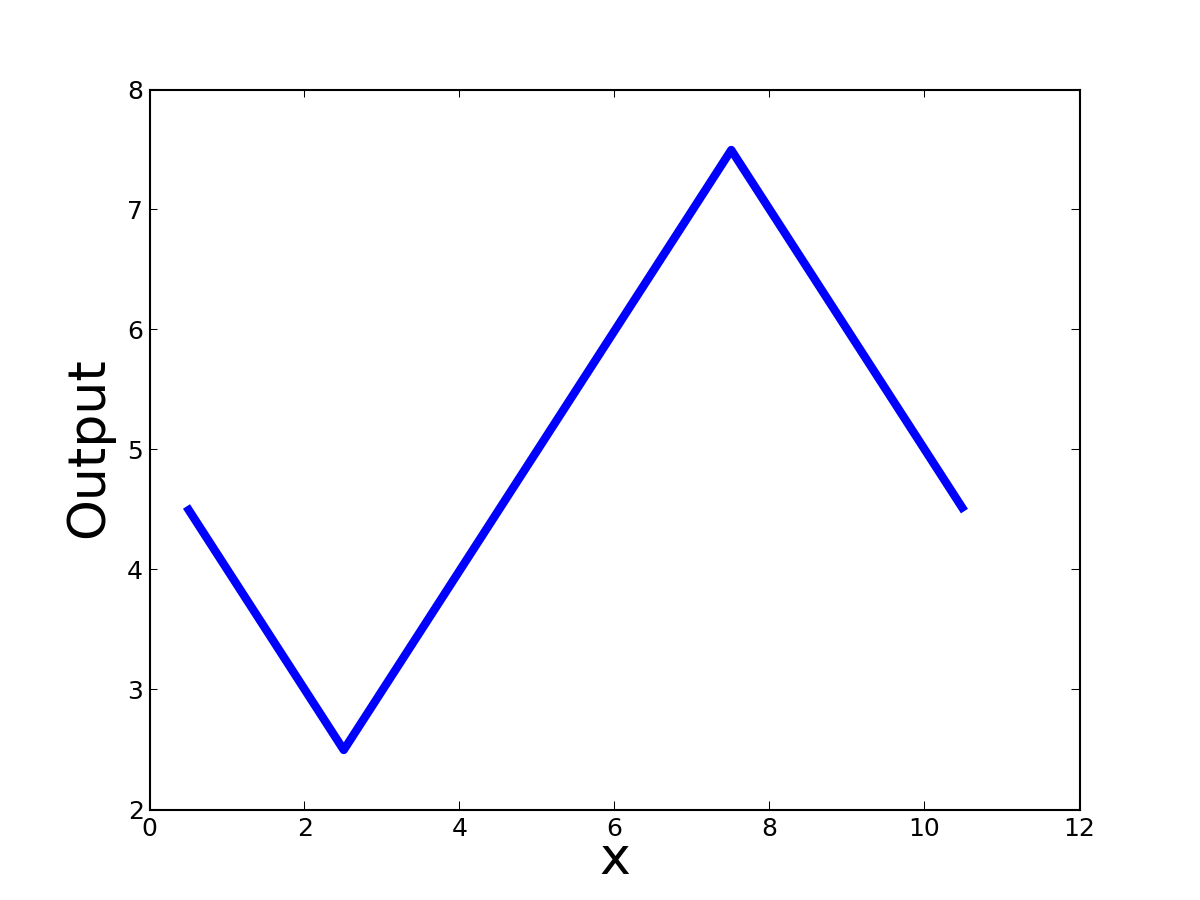 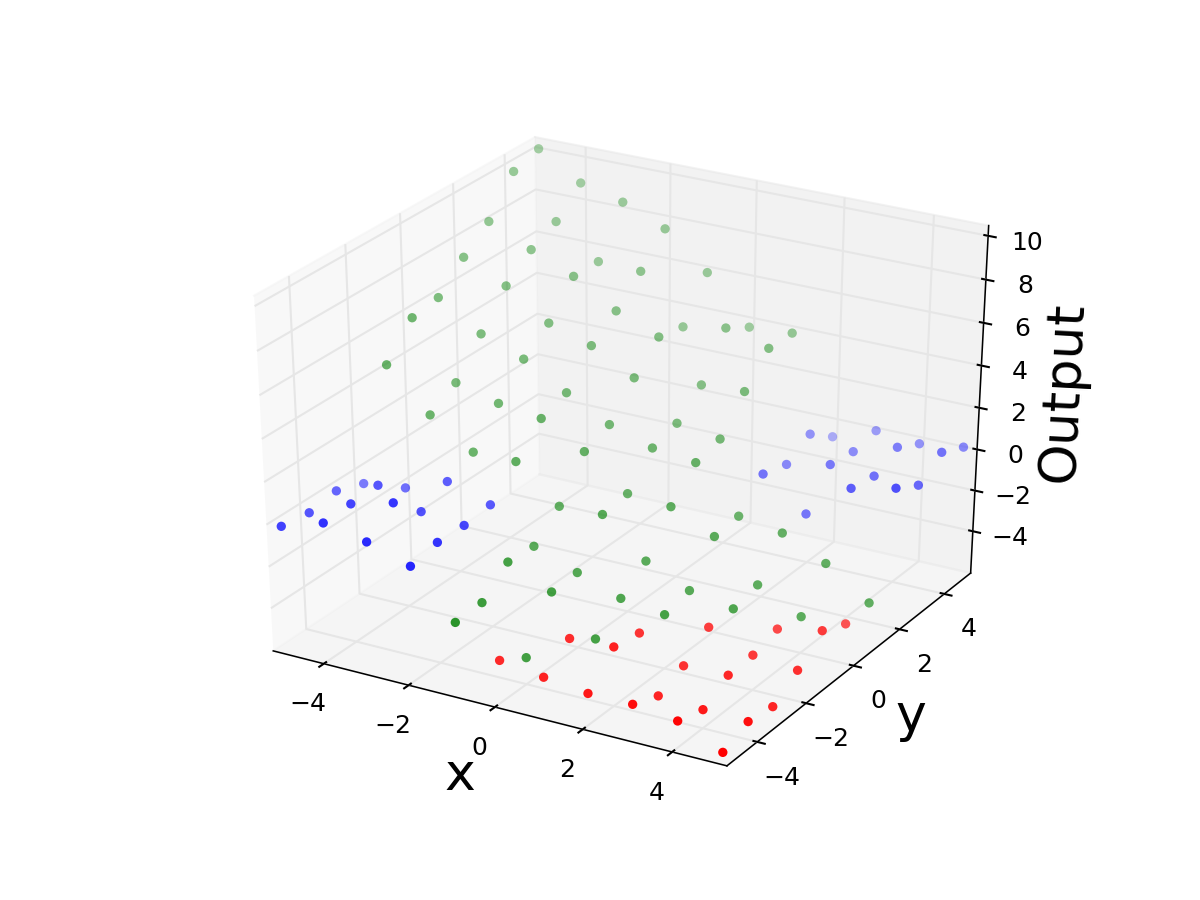 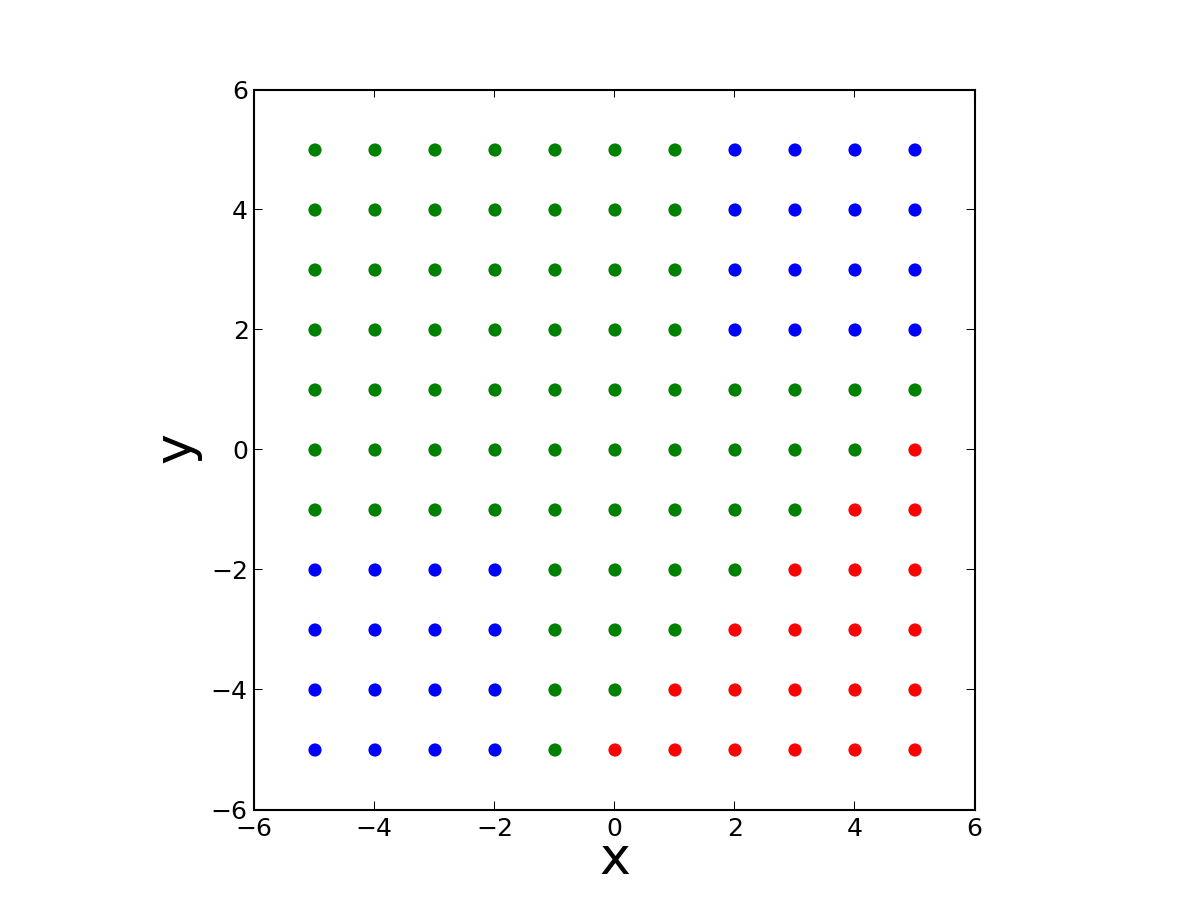 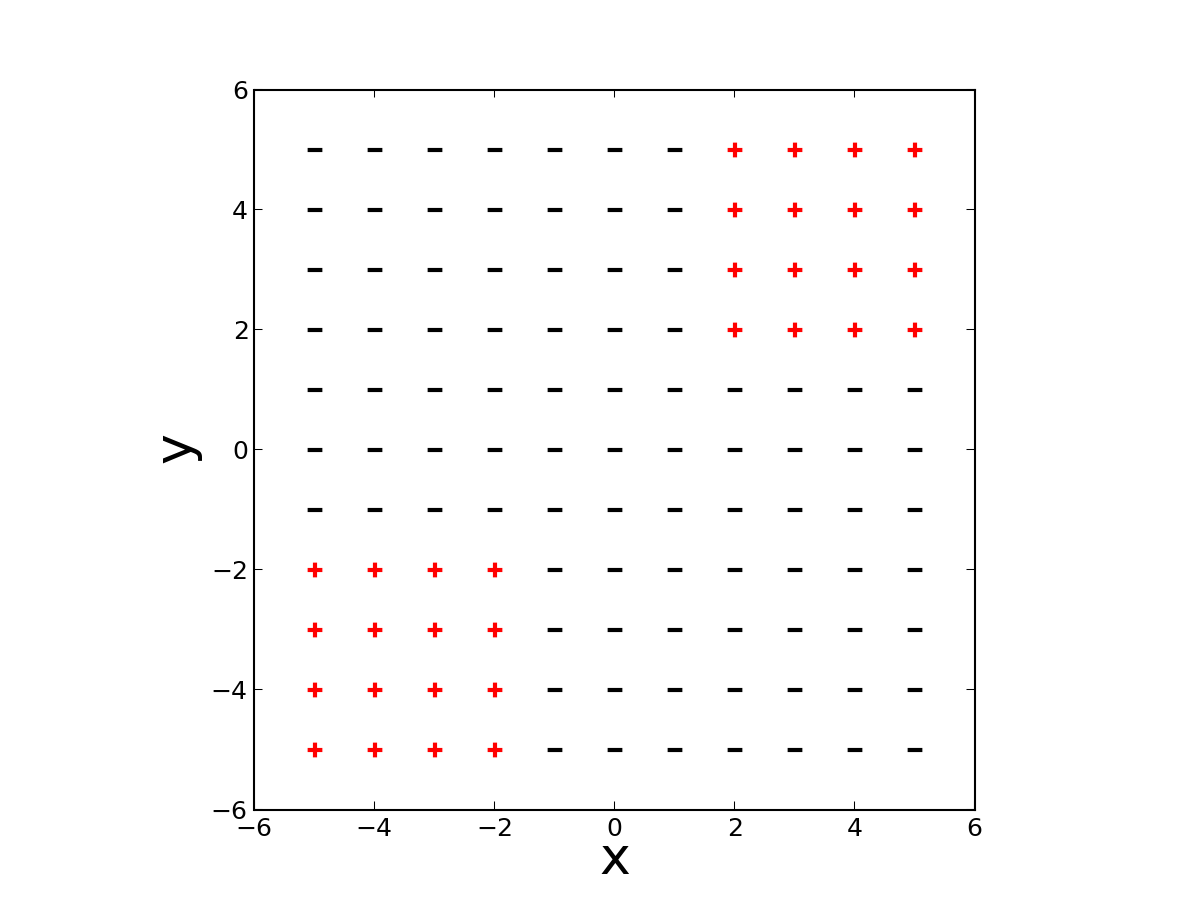 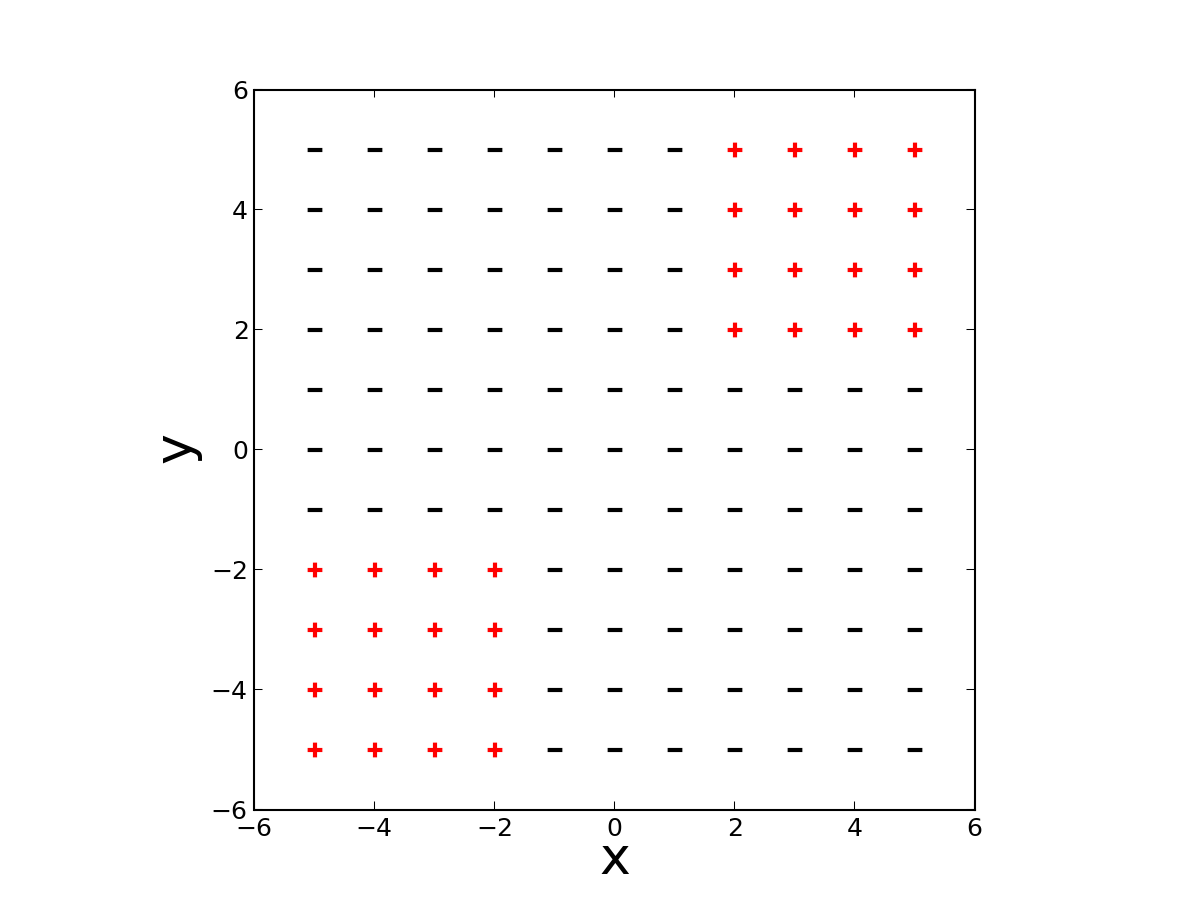 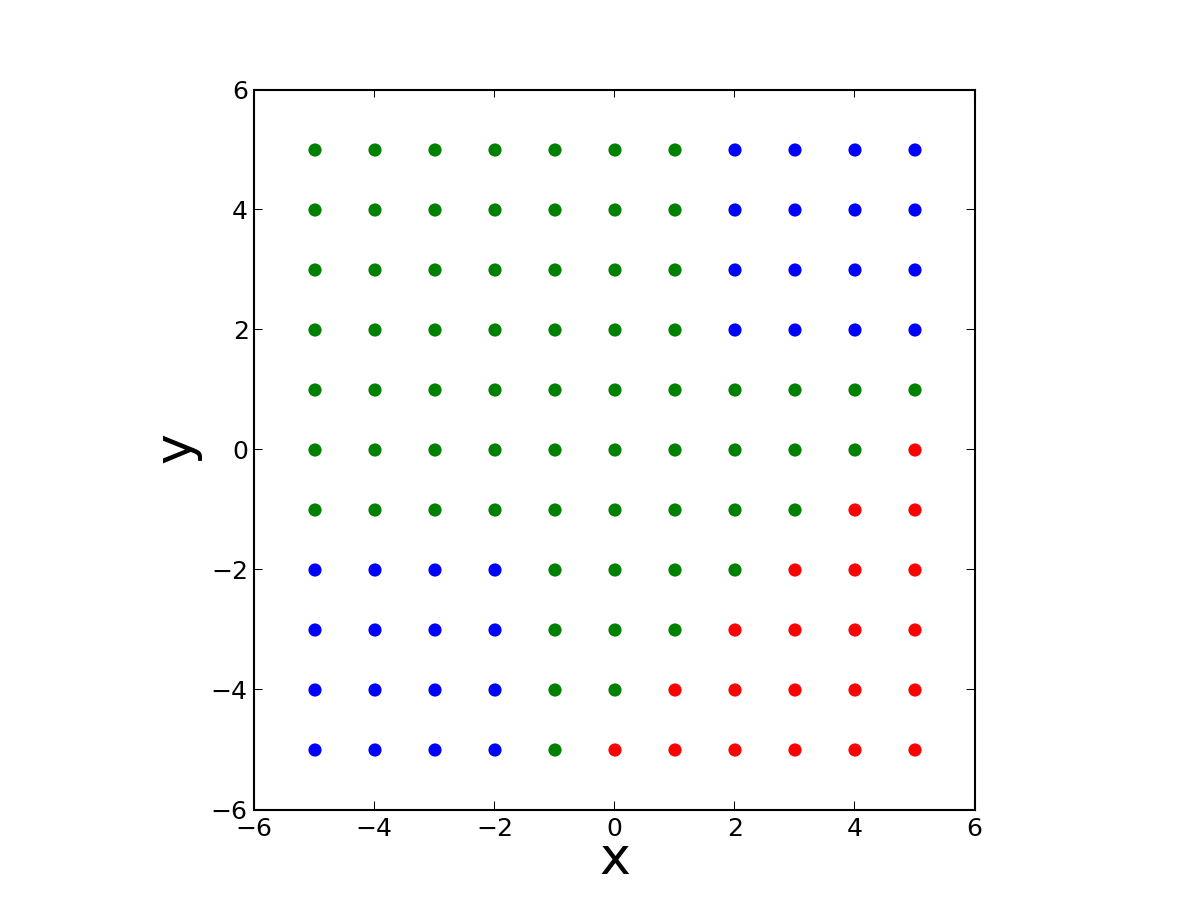 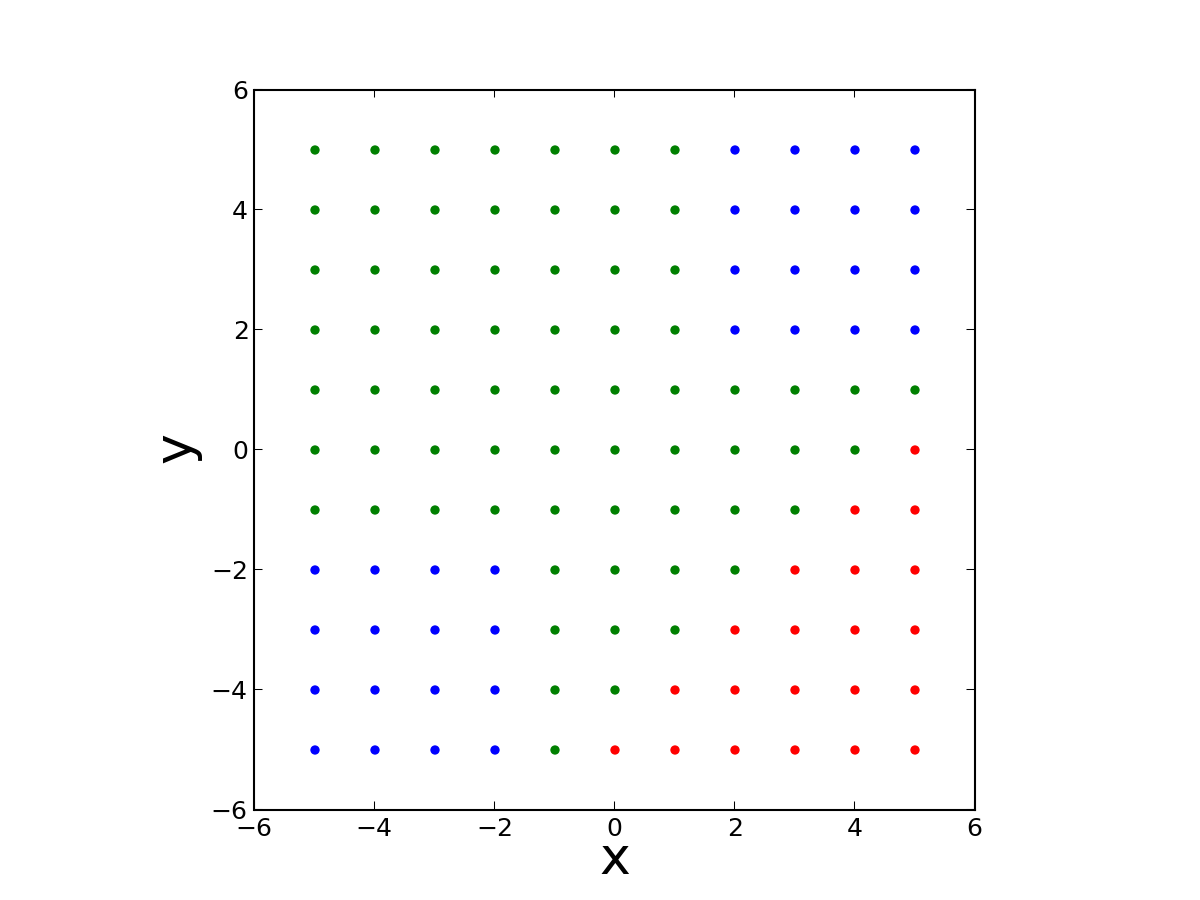 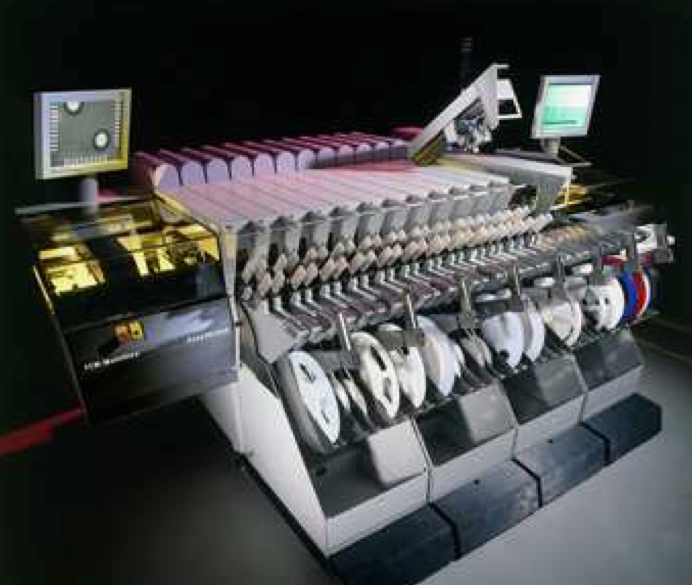 l2: y - x
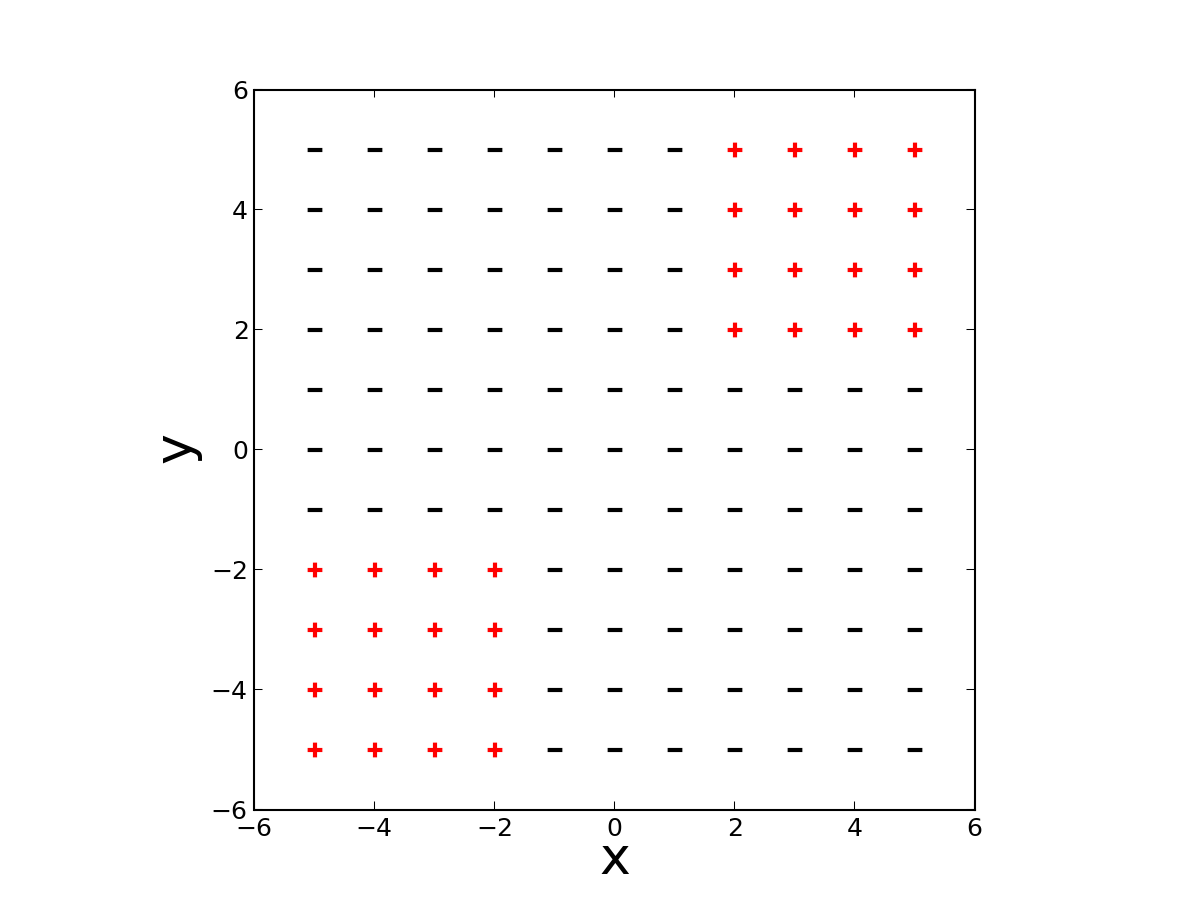 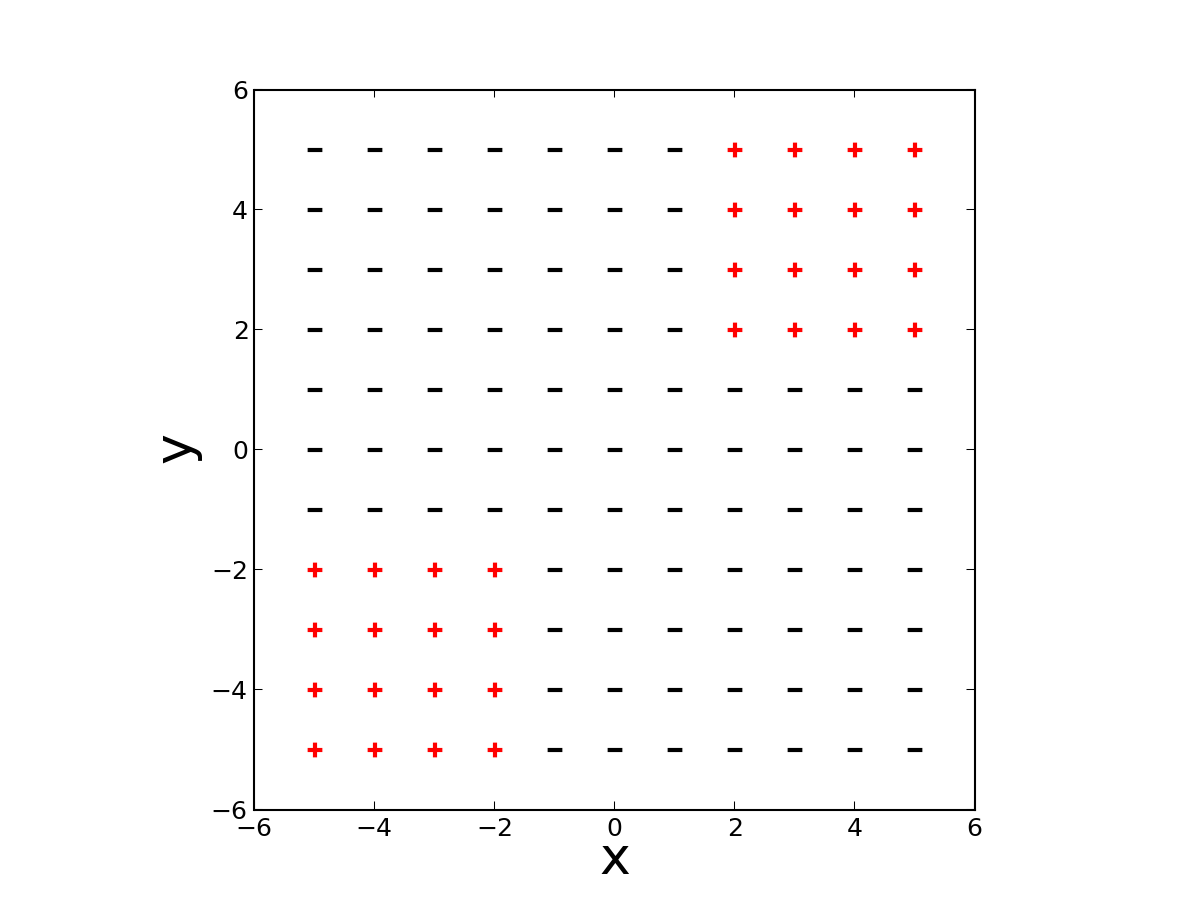 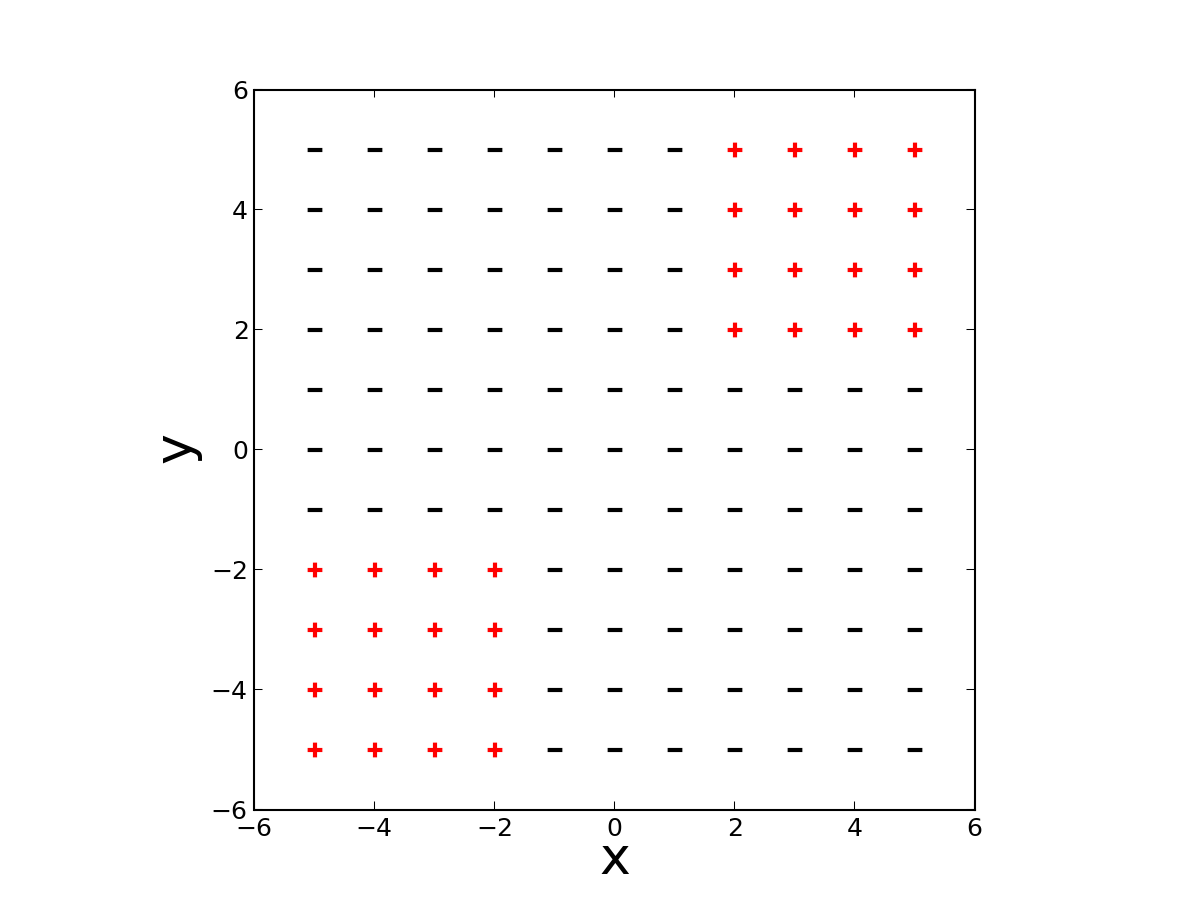 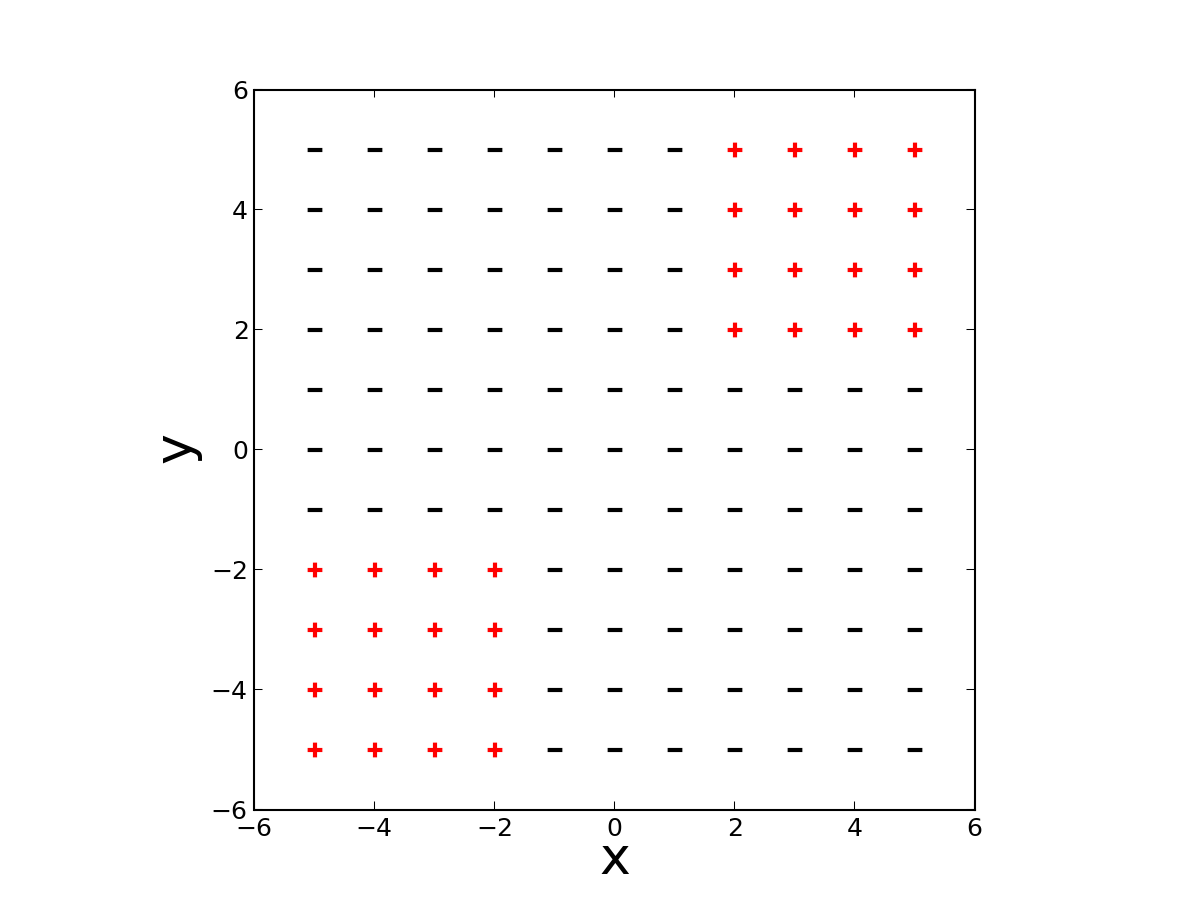 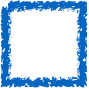 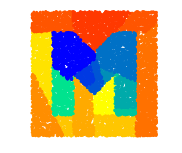 if ((x<-1 and y<-1) or
    (x>-1 and y>-1))
		0
else if (y < x-4) 
		(y-x+16)/5
else 
		y-x
Precise Piecewise Affine Models from
Input-Output Data
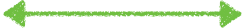 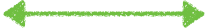 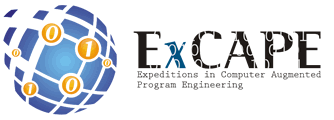 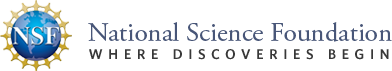 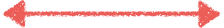 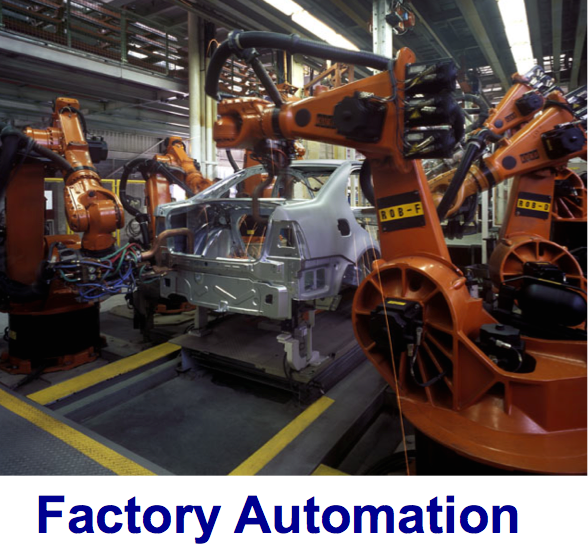 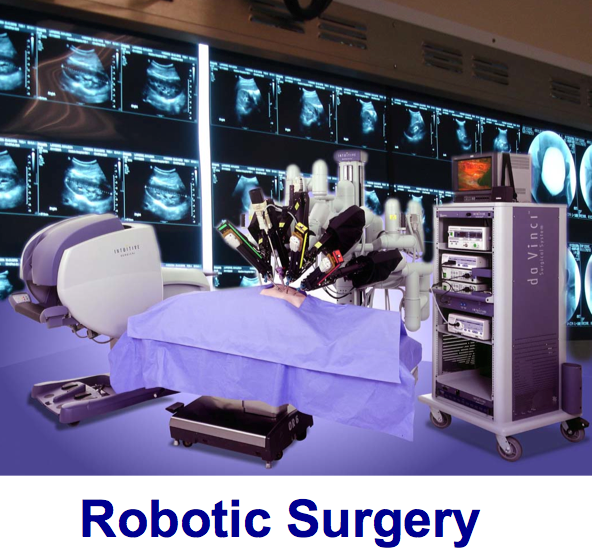 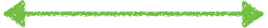 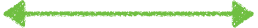 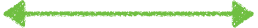 > δ
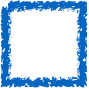 linear function
Rajeev Alur and Nimit Singhania, University of Pennsylvania
￼
y < x - 4
(x < -1 and y < -1) or
(x > 1 and y > 1)
l1: 0
Motivation
Solution
l3: (y-x -16)/5
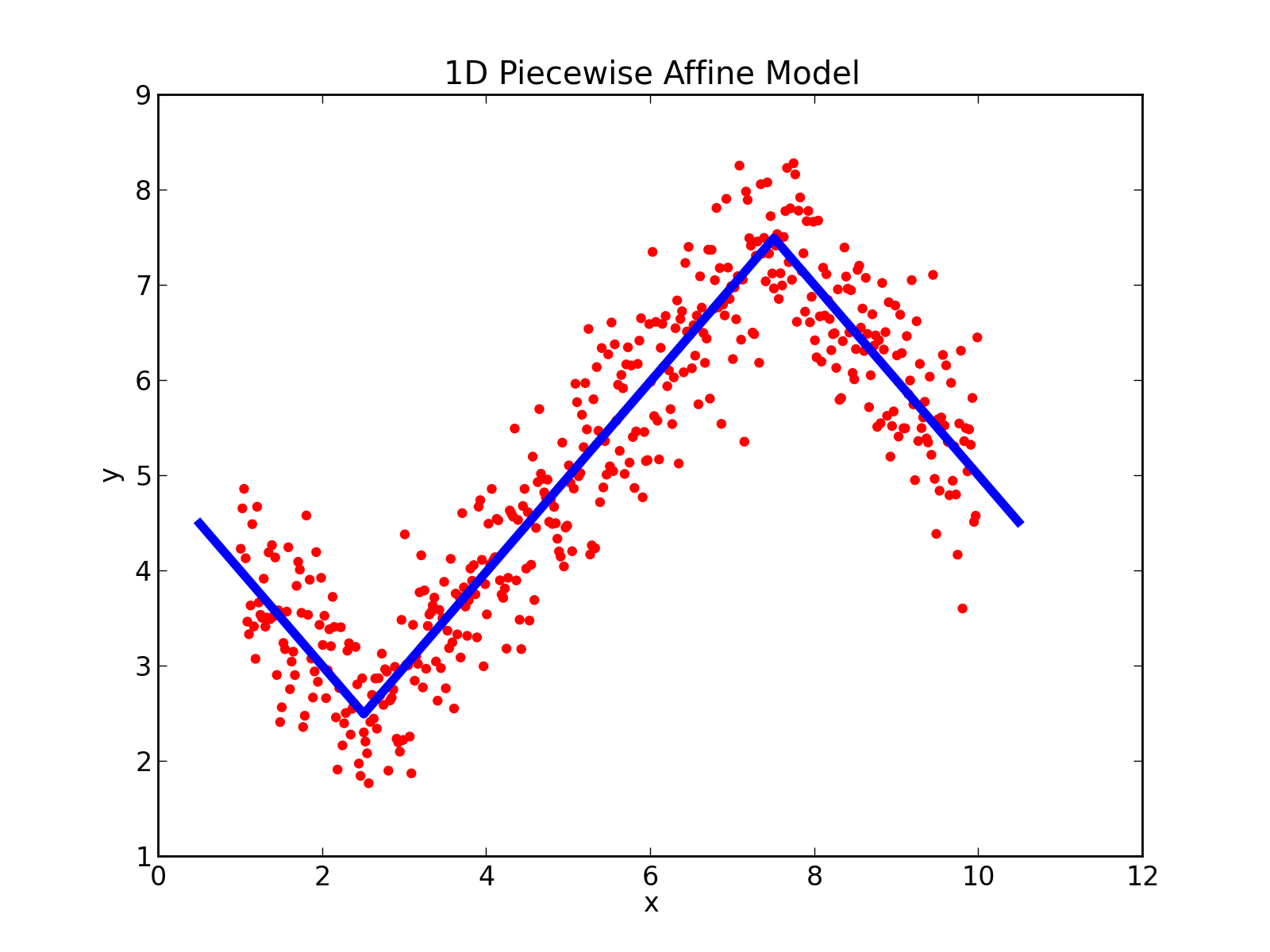 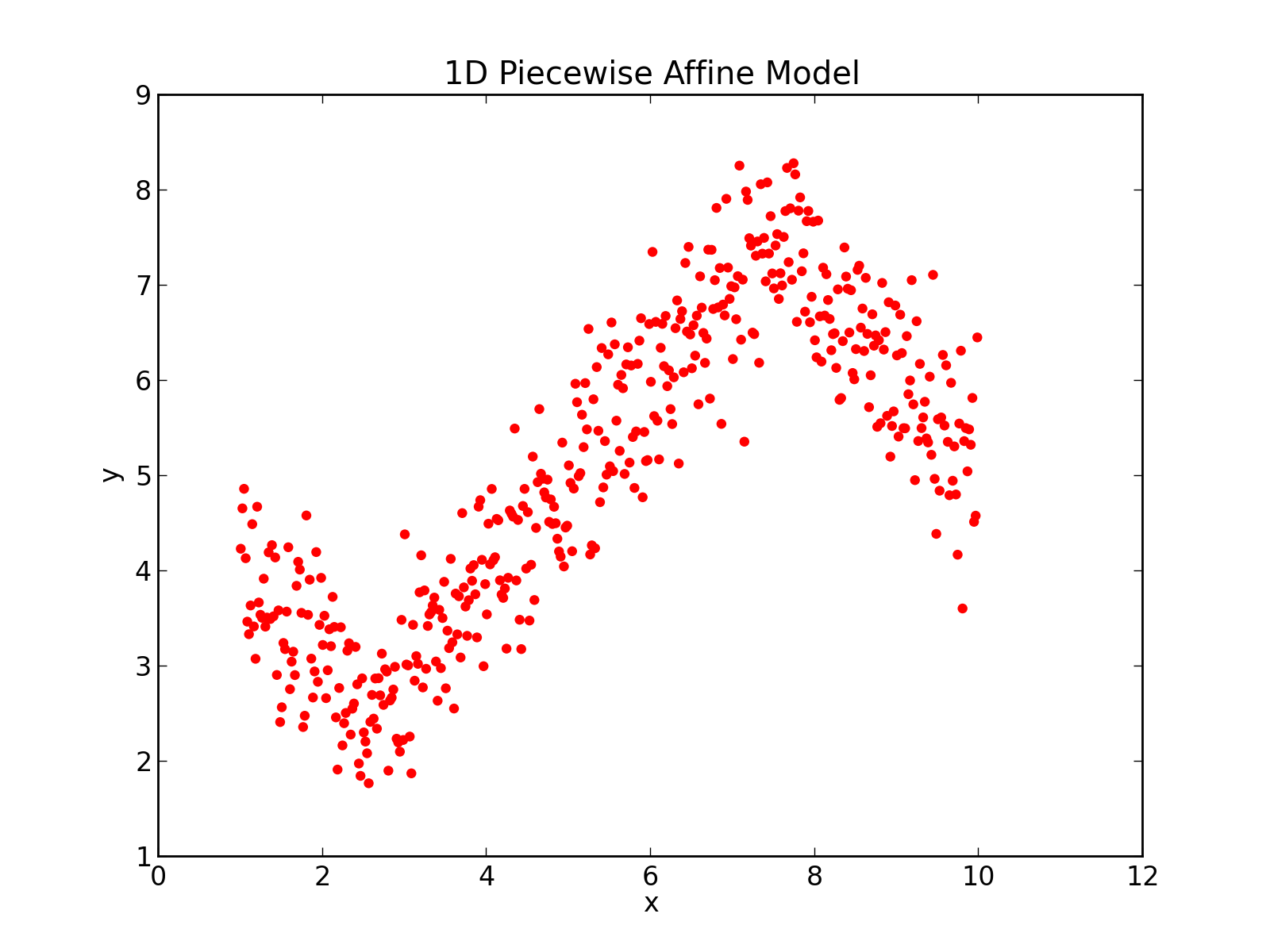 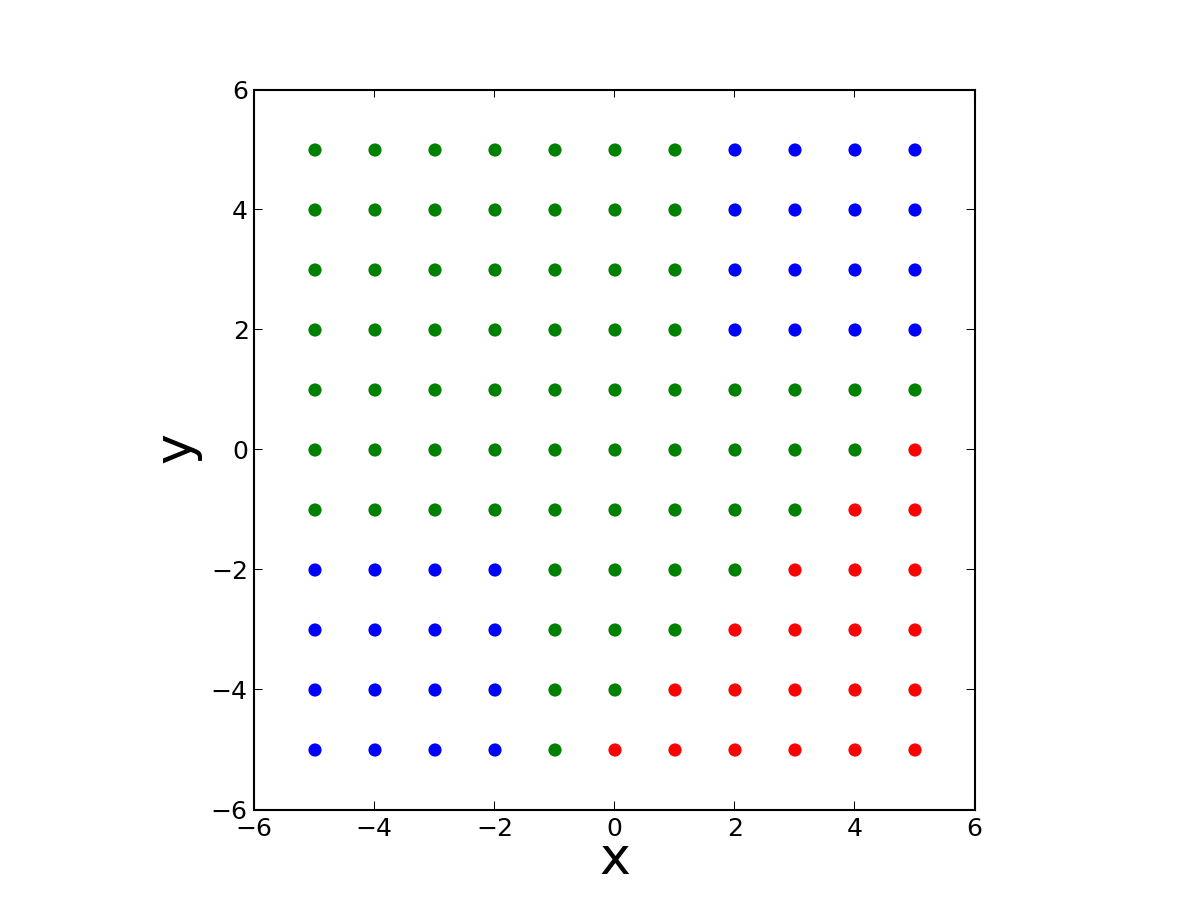 l1: 0
Real World Systems
Input Output Data
Piecewise Affine Model
l2: y - x
l3: (y - x + 16)/5
Easy to Analyze
Complex
Data Driven Approach
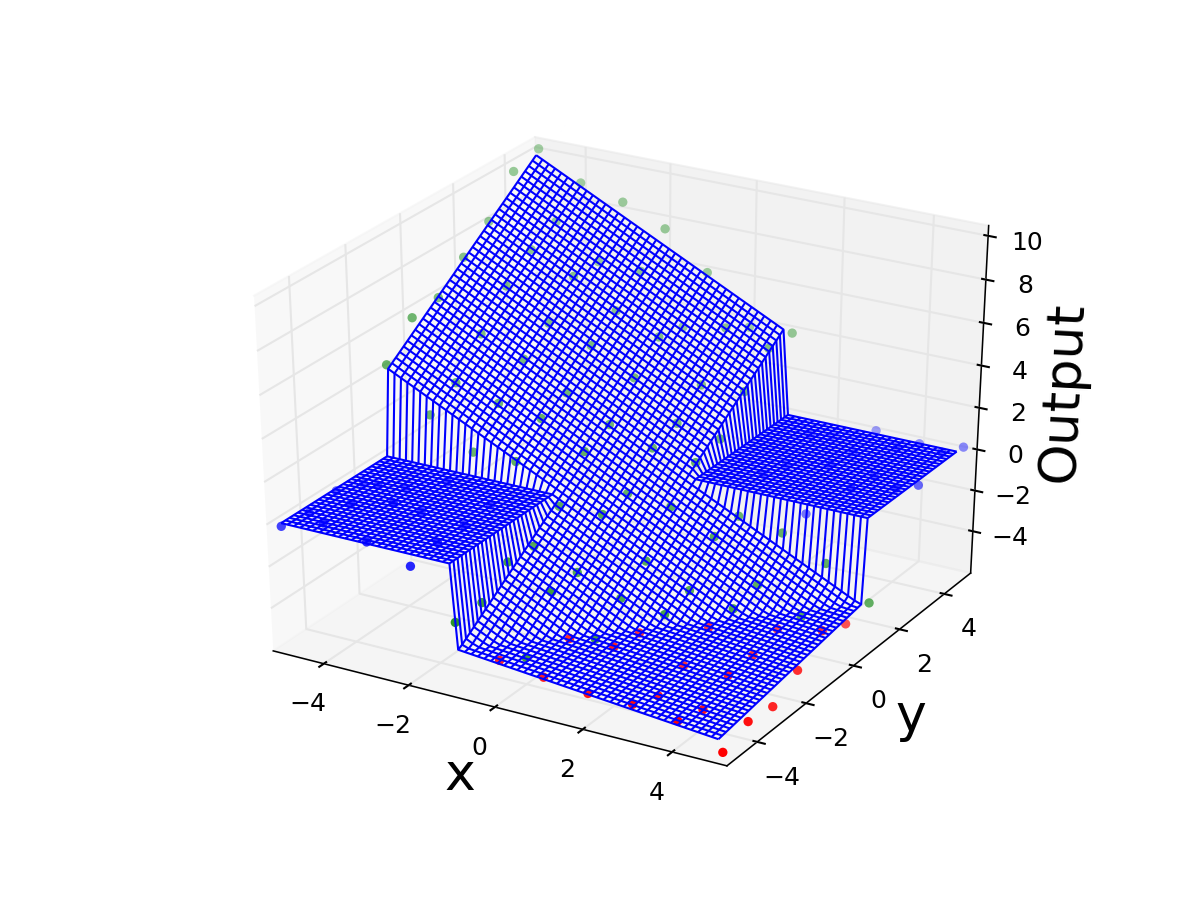 Learning linear functions
Piecewise Affine Models
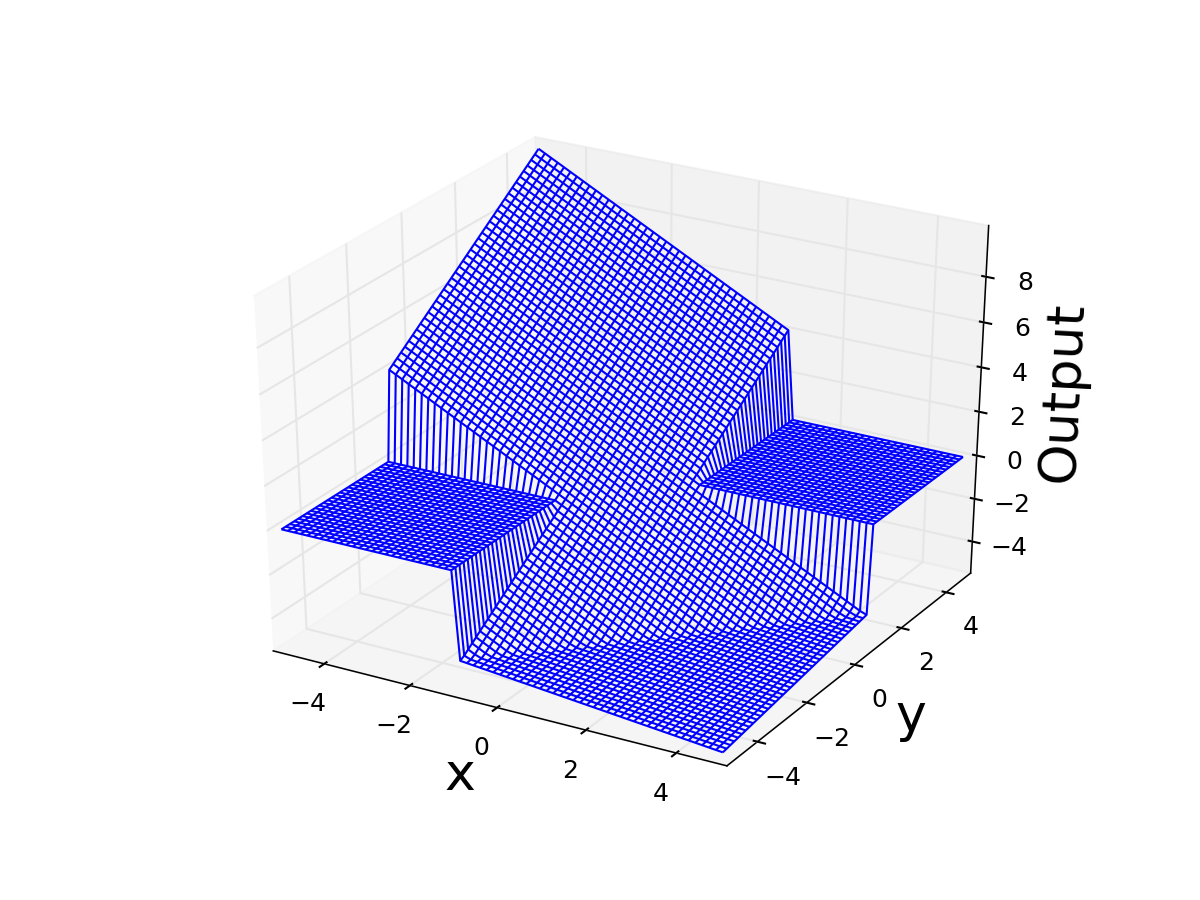 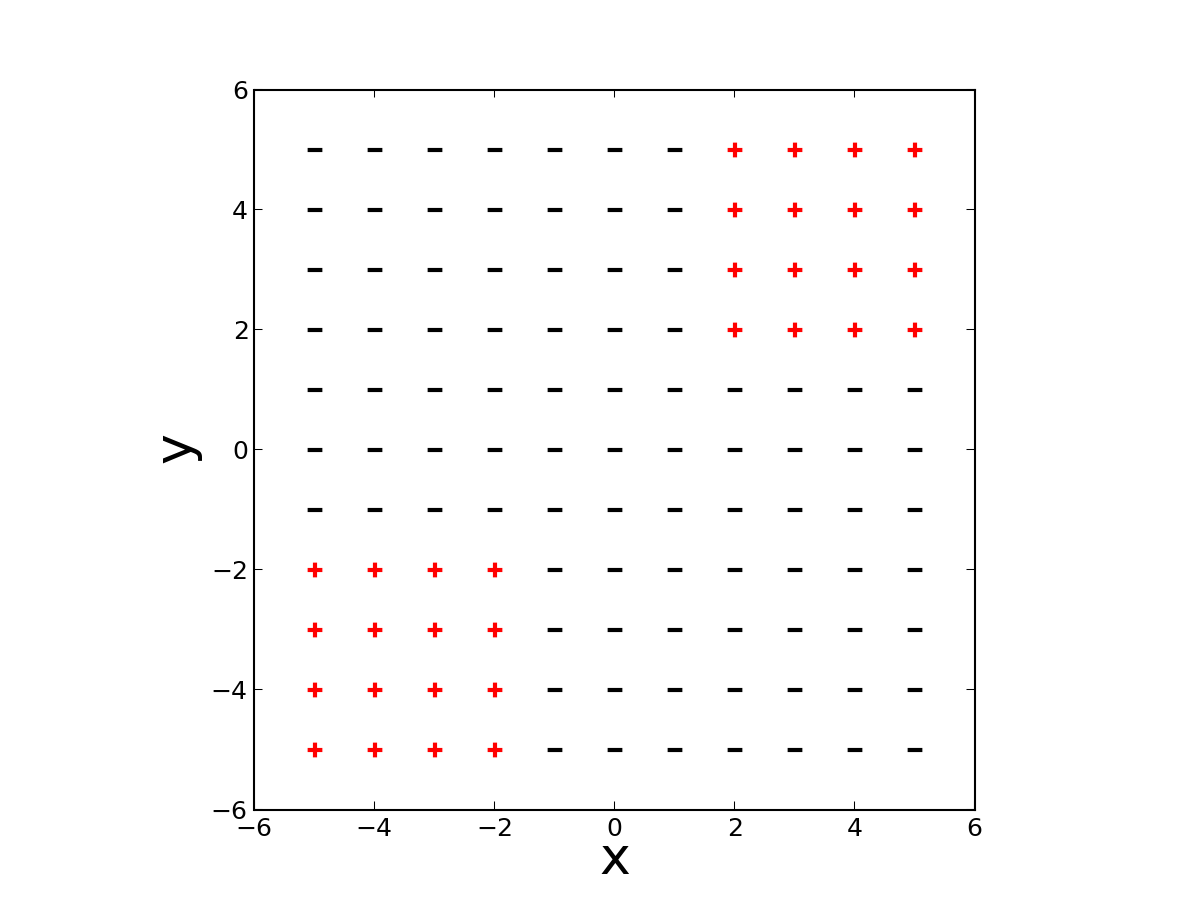 if ((x<-1.5 and y<-1.5) or
    (x>-1.5 and y>-1.5))
		0
else if (y<x-4) 
		(y-x+16)/5
else 
		y-x
(x<-1.5 and y<-1.5) 
or
(x>-1.5 and y>-1.5)
2D Piecewise Affine Model
Learning guard predicates
Evaluation
Problem
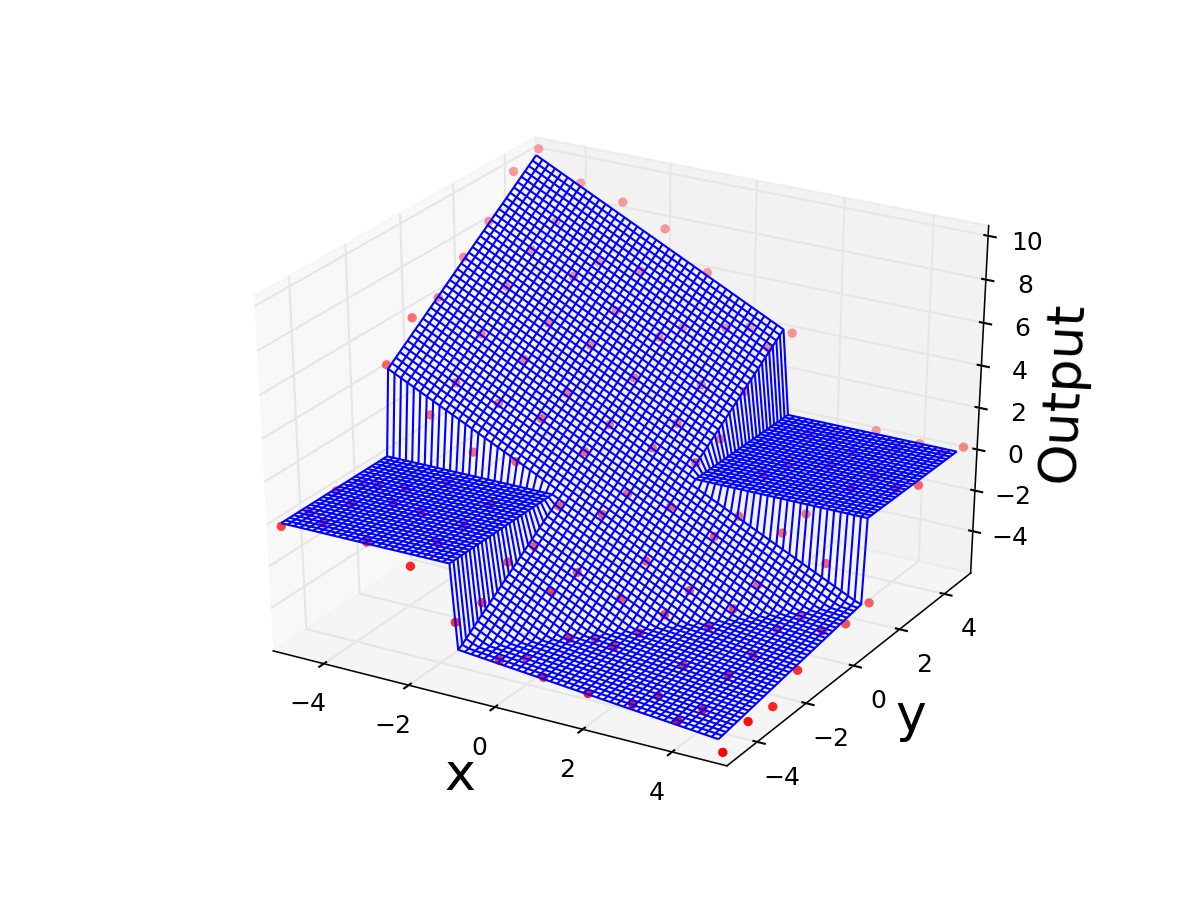 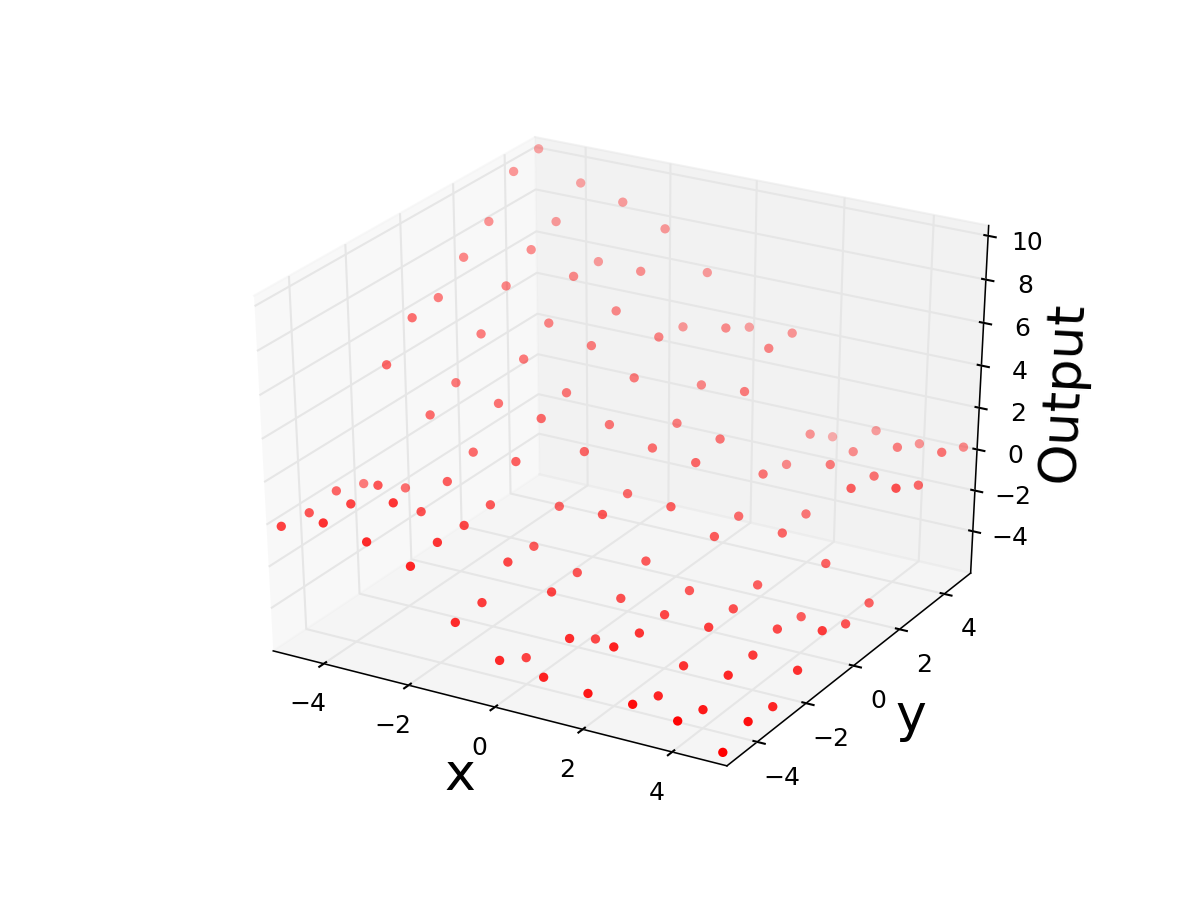 Synthetic Data
Data from Electronic Placement Process
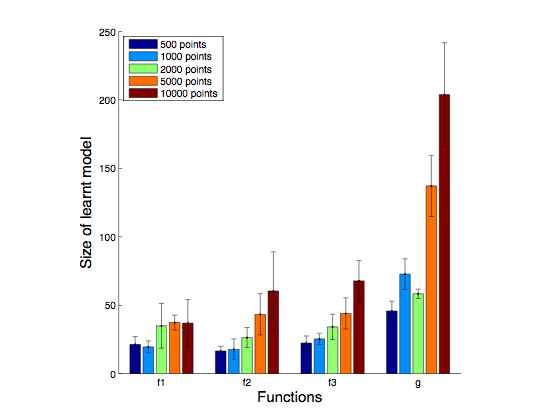 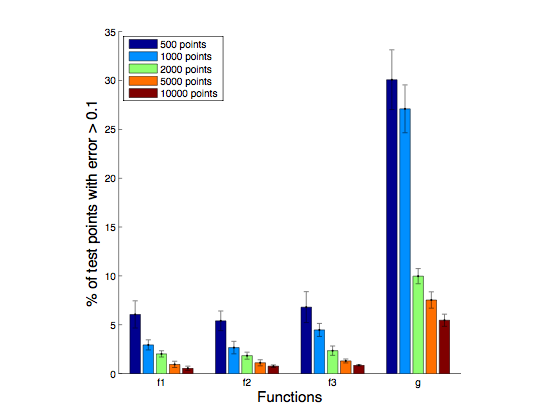 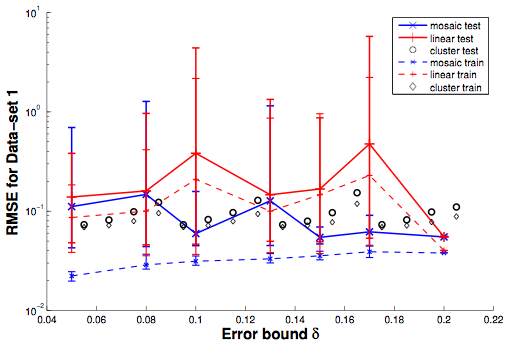 Used to compare againstexisting approaches
MOSAIC - our tool
LINEAR - SVMs to learn guard predicate
CLUSTER - Clusteringtechnique by Ferrari-Trecateet al. to learn linear functions
Original size
Input-Output Data D
Piecewise Affine Model f
Manually constructed 4 piecewise affine functions (f1, f2, f3, g) and 3 non-linear functions (p, q, r)
Works well for low dimensional data sets (f1, f2, f3)
< 5% test points with error > 0.1 (error bound δ) for models learnt with 1000 points and model size 2-3 times original size
Data by courtesy of A. Juloski and G. Ferrari-Trecate
Test RMSE generally smaller for MOSAIC in 3 out of 4 data sets- validates need for our algorithm in real scenarios
Train RMSE significantly small - Useful for representing data
Given Input-Output Data D: RdxR and error bound δ, 
learn a piecewise affine model f: Rd->R, s.t. for all (xi, yi) in D, |f(xi) - yi| < δ